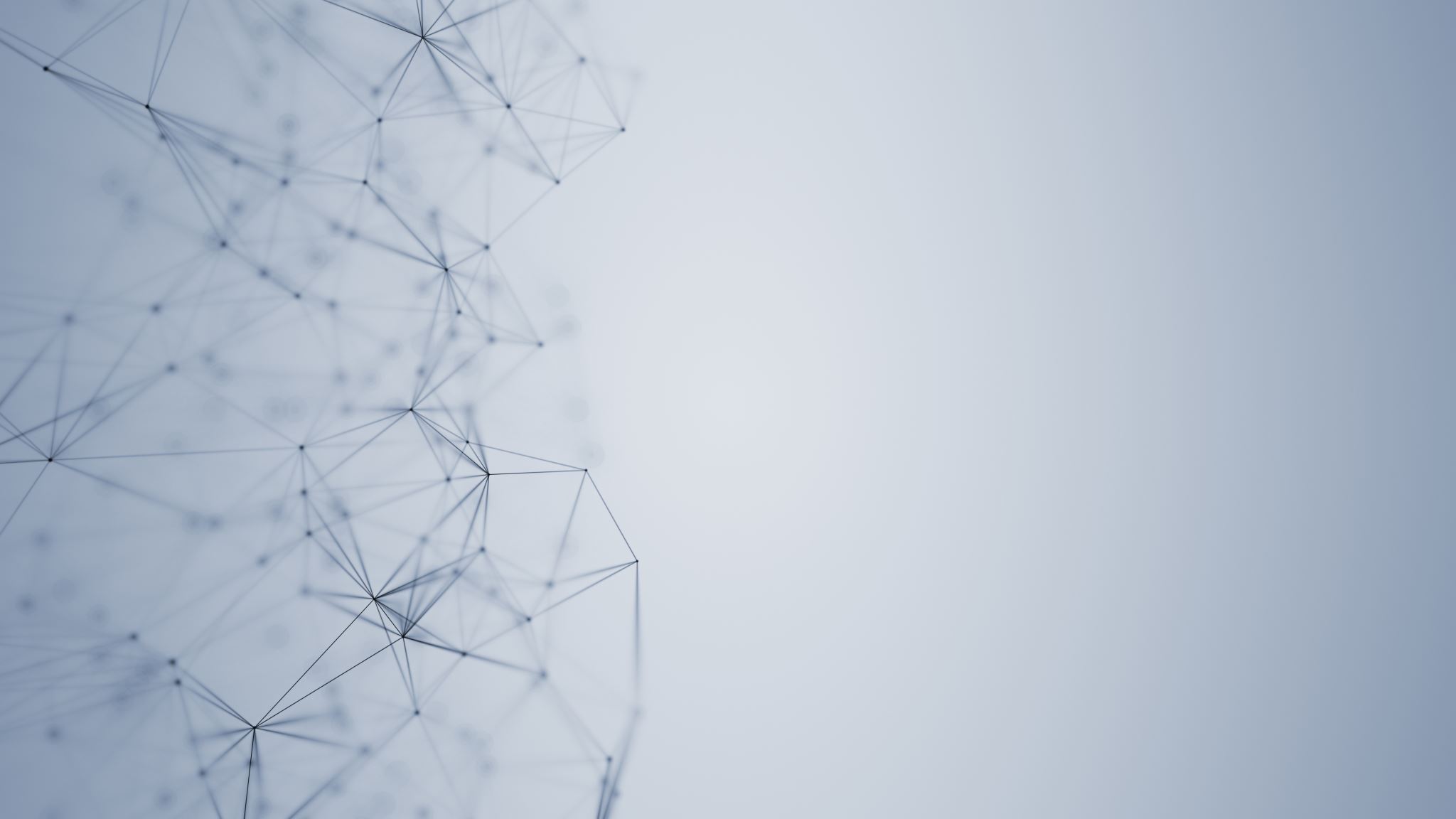 О сколько нам открытий чудных Готовят просвещенья дух И опыт, сын ошибок трудных, И гений, парадоксов друг...
Вставьте пропущенные слова:
У больного повысилось кровяное …........
Атмосферное …........ резко падает - возможны осадки.
Тренер пытался оказать психологическое …........ на судью.
ДАВИТЬ, давнуть, сдавливать что-то, гнести, нагнетать, пригнетать, угнетать; жать, сжимать, нажимать, прижимать; тискать, притискивать; теснить; налегать, обременять тяжестью, жать силою, в прямом и переносном смысле.
Тема урока:
"Давление. Единицы давления"
Сегодня на уроке мы узнаем про давление:
Что оно характеризует
Как обозначается
В каких единицах измеряется
По какой формуле находится
Физическая величина, показывающая силу, действующую на единицу площади.
Давление -
Р - давление
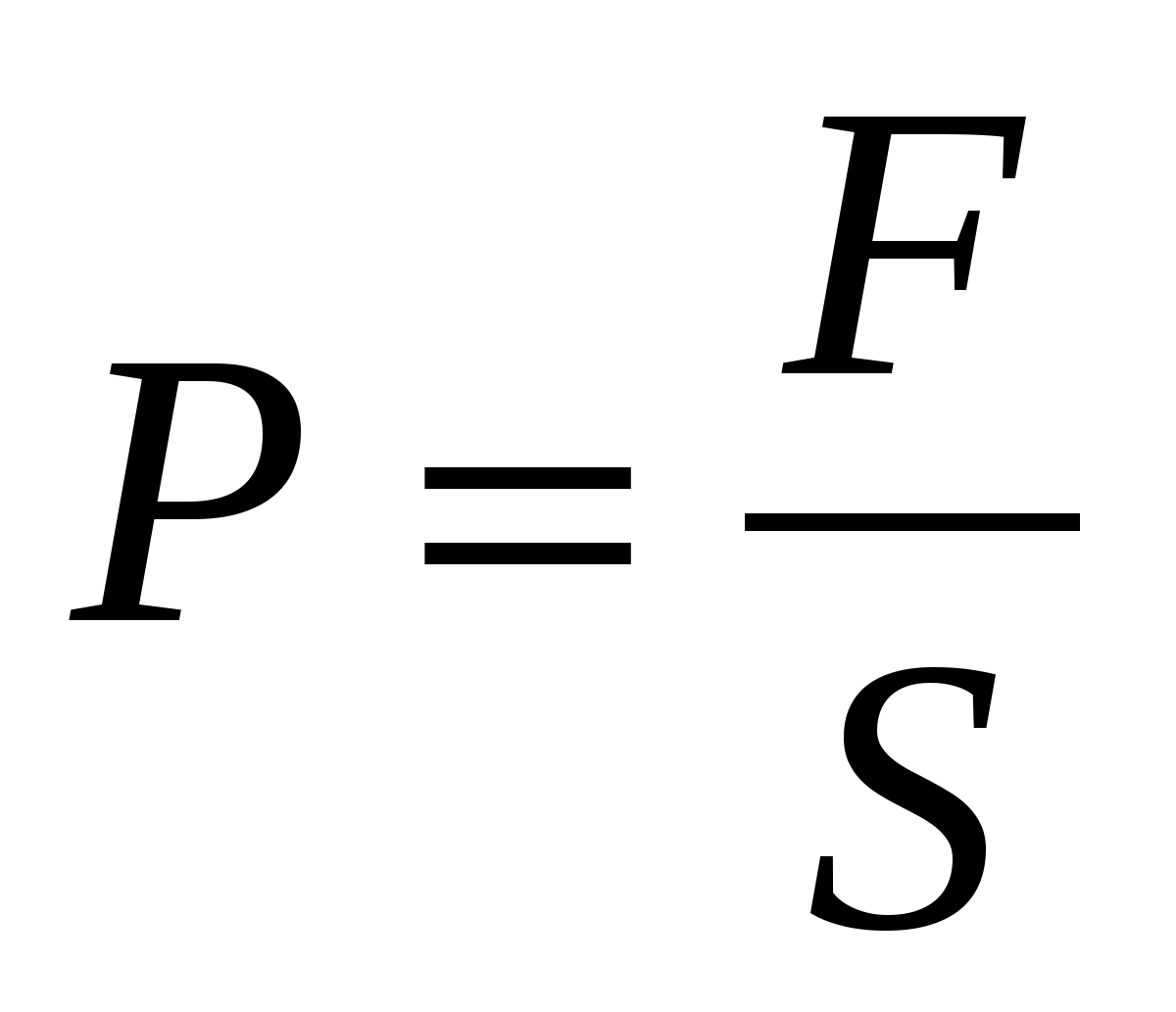 Физкультминутка :)
Задача:
Какое давление на пол оказывает ковёр весом 2 Н, площадью 4 м2
Задача
С какой силой действует танк на поверхность, если при площади его гусениц – 3 м2, давление его на поверхность будет 15 000 Па?
Параграф № 35, упражнение 14 (2-4)
Домашнее задание:
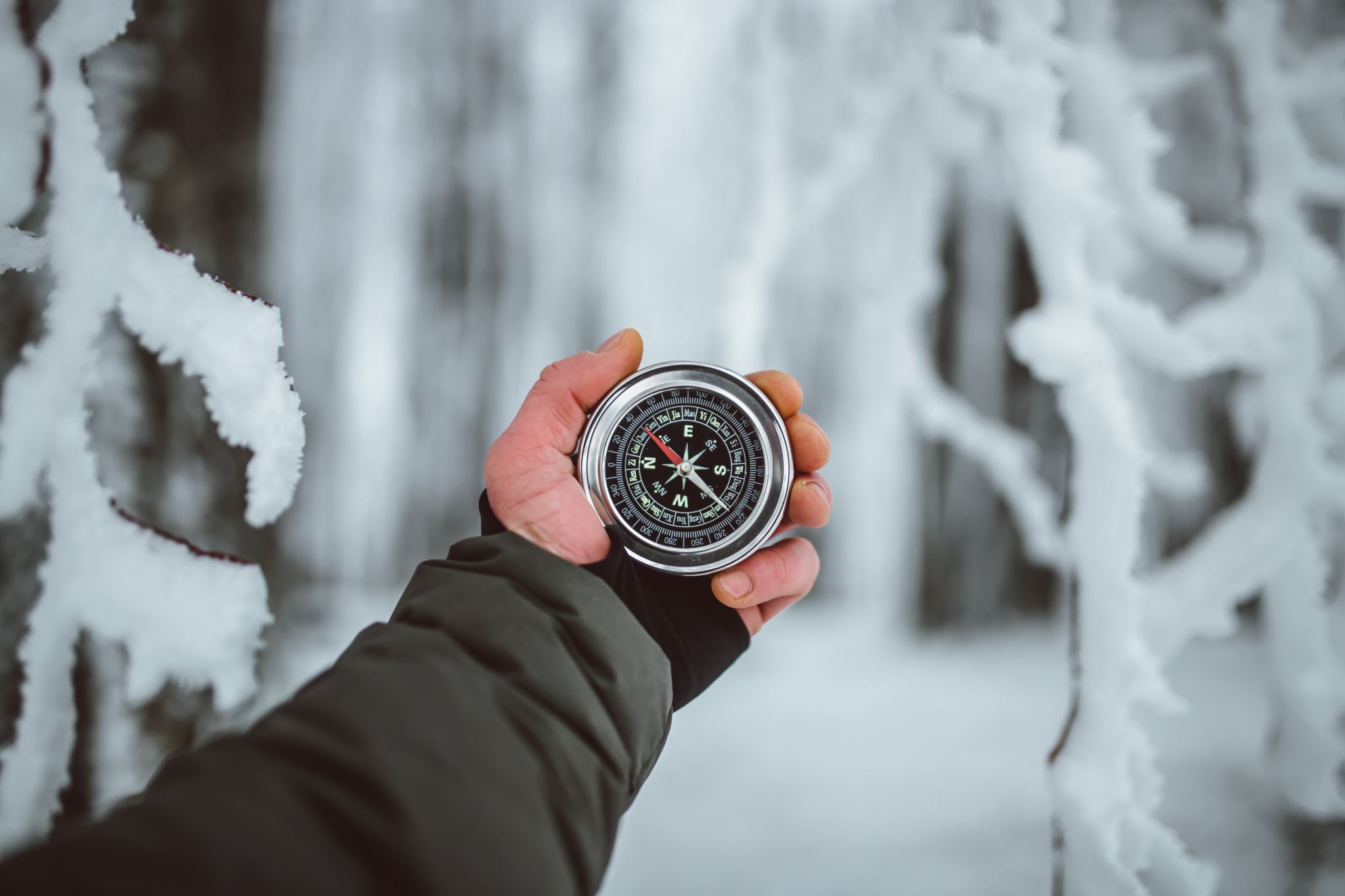 Спасибо за внимание